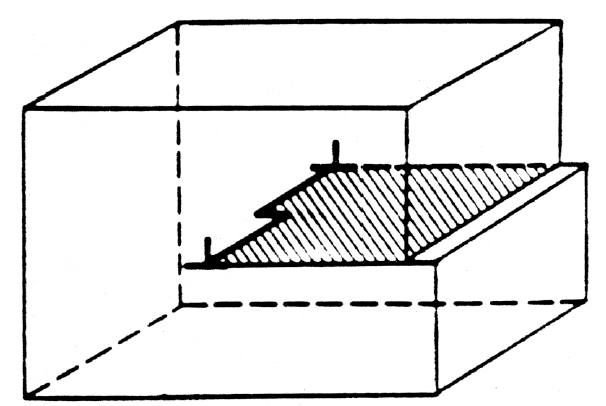 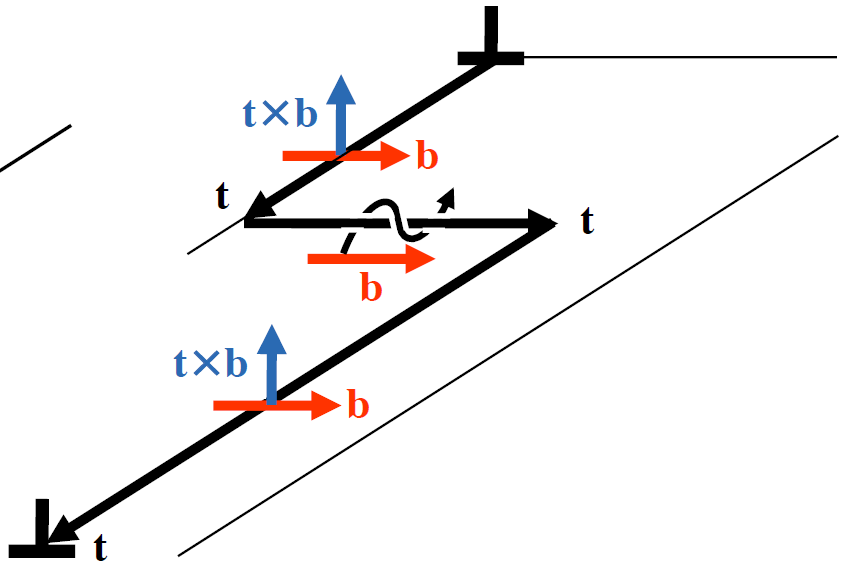 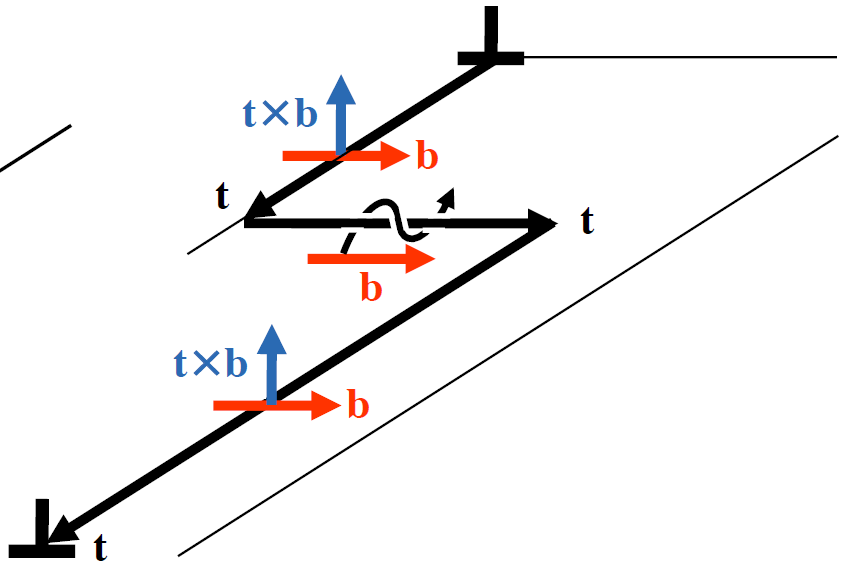 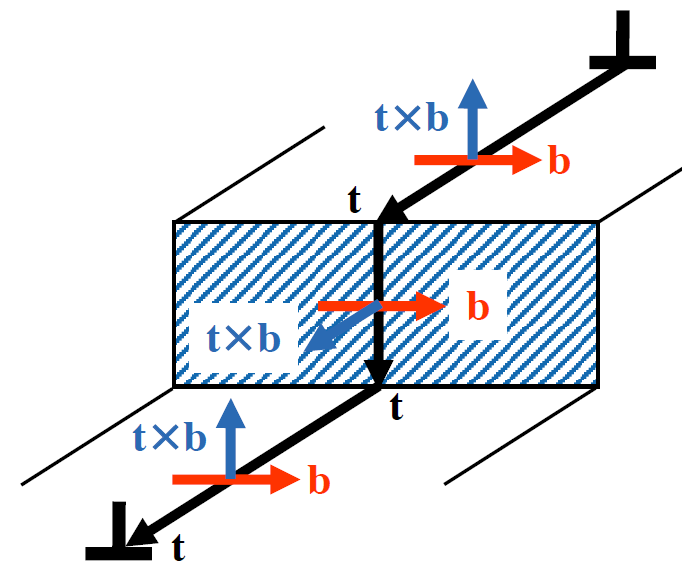 b)
a)
Liegt Versatz in der Gleitebene?
Kriterium: Mobil/Immobil?
Kinke
Jog
Gehört Versatz zu einer Stufe?
Mobil
Immobil
Mobil
Immobil